2021 rokiem Cypriana Kamila Norwida
Cyprian Kamil Norwid
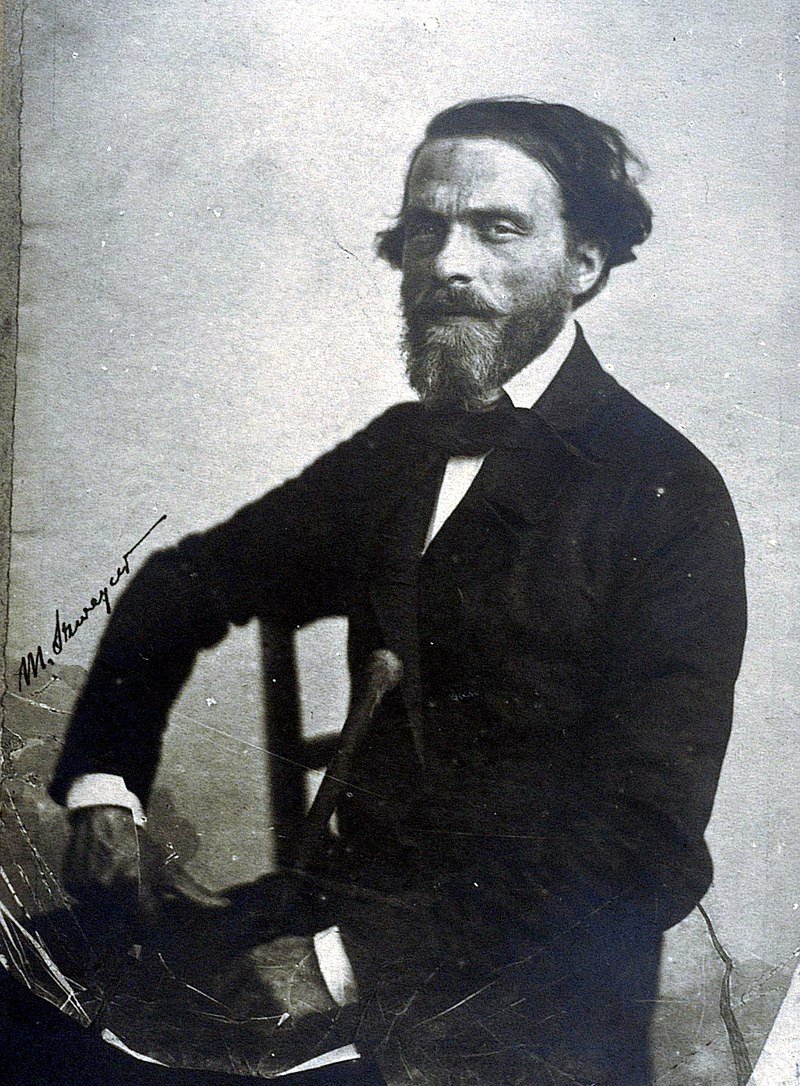 Pełne imię brzmi Cyprian Ksawery Gerard Walenty Norwid.
Ojciec Jan Norwid, Matka Ludwika Zdzieborska
Urodził się 24 września 1821 r. w Laskowie-Głuchach (wsi w Polsce) a zmarł 23 maja 1883 r. w Paryżu.
Jego dziedziną sztuki jest literatura i sztuki plastyczne a dokładnie jest to polski poeta, prozaik, dramatopisarz, eseista, grafik, rzeźbiarz, malarz i filozof.
Epoki jakie można mu przypisać to: romantyzm i parnasizm
Uznawany jest za ostatniego z czterech najważniejszych polskich poetów romantycznych, chociaż historycy literatury zaliczają jego twórczość do klasycyzmu i parnasizmu.
Ciekawostką może być to, że Cyprian stworzył wiele neologizmów, np. złotomiodna, przyskrzypnąć, za po-lesie, wżywotowzięcie, skrzyczliny, dopokąd;
Przykładowe dzieła Cypriana Kamila Norwida
Liryki (najważniejsze)
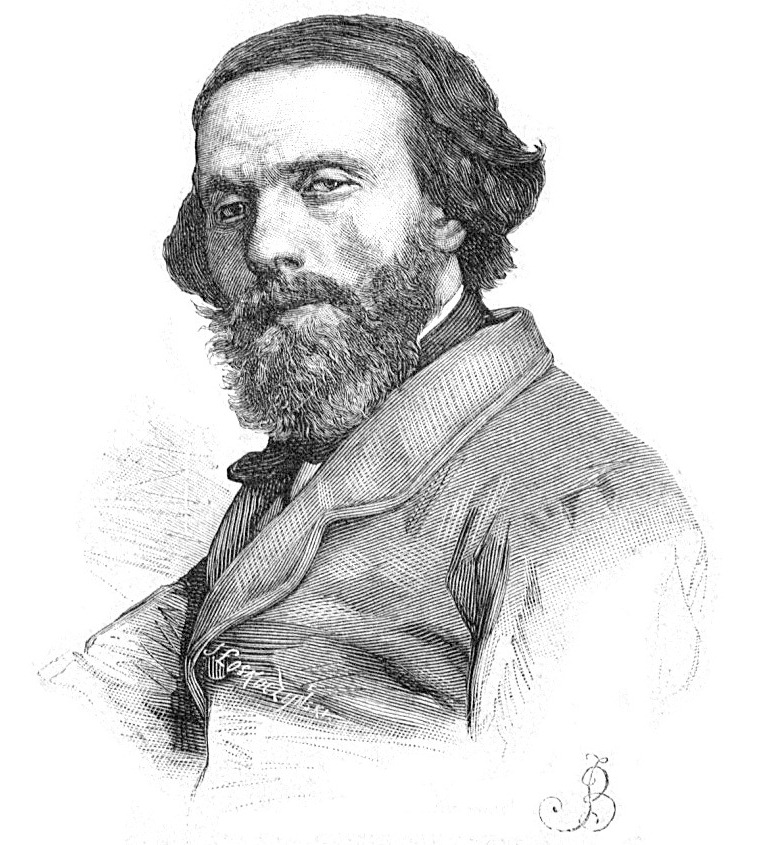 Bema pamięci żałobny rapsod (1851)
Coś Ty Atenom zrobił, Sokratesie (Styczeń 1856)
Do obywatela Johna Brown (1859)
W Weronie.
Italiam!, Italiam!
Moja ojczyzna.
Pieśń od ziemi naszej.
Vade-mecum (1858-1866)
Moja piosenka (Do kraju tego…)
Poematy
Proza
Wesele. Powieść. (1847)
Pompeja (1848 lub 1849)
Że piękno to jest… (1865)
Rzecz o wolności słowa (1869)
Czarne kwiaty (1856)- wspomnienia dotyczące ostatnich spotkań z różnymi osobami, na krótko przed ich śmiercią.
Białe kwiaty (1856) – teoretyczne uzasadnienie Czarnych kwiatów.
Milczenie
Dramaty
Nowele
Noc tysiączna druga. Komedia (1850)
Słodycz (1855 lub 1856)
Pierścień Wielkiej Damy, czyli  Ex-machina Durejko (1872)
Kleopatra i Cezar (ok 1870, 1878)
„Ad leones!” (1883)
Stygmat (1883)
Tajemnica lorda Singelworth (1883)
Archeologia (1866)
Dwie powieści (1866)
Drzewo genealogiczne Cypriana Kamila Norwida
Dlaczego 2021 to rok Cypriana Kamila Norwida?
Norwid jest ogromnie ceniony w Polsce. W środę, senat przyjął uchwałę w sprawie ustanowienia roku 2021 Rokiem Cypriana Kamila Norwida. Za uchwałą odpowiedziało się 79 senatorów, nikt nie był przeciw, dwóch senatorów wstrzymało się od głosu. W uchwale wskazano, że „ustanowienie roku 2021, w którym przypada wyjątkowa 200. rocznica urodzin poety, umożliwi godne upamiętnienie Cypriana Kamila Norwida oraz przybliżenie Polakom jego osoby i dzieła”.
W uchwale napisano, że „w zgodnej opinii wielu specjalistów Cyprian Kamil Norwid to jeden z najwybitniejszych polskich twórców”. „Laureat Nagrody Nobla Josif Brodski uznał go za najlepszego poetę XIX wieku w literaturze światowej, a św. Jan Paweł II pisał o nim w roku 2001: +Cyprian Norwid pozostawił dzieło, z którego emanuje światło pozwalające wejść głębiej w prawdę naszego bycia człowiekiem, chrześcijaninem, Europejczykiem i Polakiem+” – podkreślono.

Przypominano, że „znakomity poeta, prozaik, dramatopisarz, artysta plastyk, głęboki myśliciel i chrześcijanin, gorący, choć niepozbawiony krytycyzmu patriota, który większą część życia przeżył na emigracji, urodził się 24 września 1821 r. w Głuchach na Mazowszu, a zmarł 23 maja 1883 r. w Paryżu”.
Przekazano, że „w ostatnim zachowanym liście, napisanym dwa miesiące przed śmiercią, pisał o sobie: +C.N zasłużył na dwie rzeczy od Społeczeństwa Polskiego: to jest, ażeby oneż społeczeństwo nie było dlań obce i nieprzyjazne+” Senatorowie ocenili, że „ten swoisty testament nadal pozostaje do zrealizowania”.



Uchwała głosi, że „Senat Rzeczypospolitej Polskiej składa hołd wielkiemu twórcy i patriocie uznając jego myśl, że +Ojczyzna to wielki zbiorowy obowiązek+, za ciągle aktualną”.
Tak właśnie przedstawia się Cyprian Kamil Norwid, jego życie i następny rok 2021 zatytułowany jego imieniem.
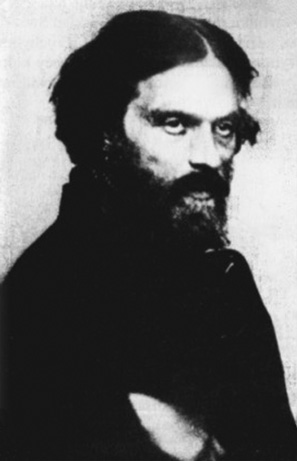 Dziękuję za uwagę :)
Prezentację utworzył:
Konrad Baczewski, kl IIM
Wykorzystane źródła:
https://kultura.gazetaprawna.pl/artykuly/1498042,2021-cyprian-kamil-norwid.html
https://pl.wikipedia.org/wiki/Cyprian_Kamil_Norwid 
Zdjęcia z google grafika